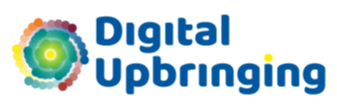 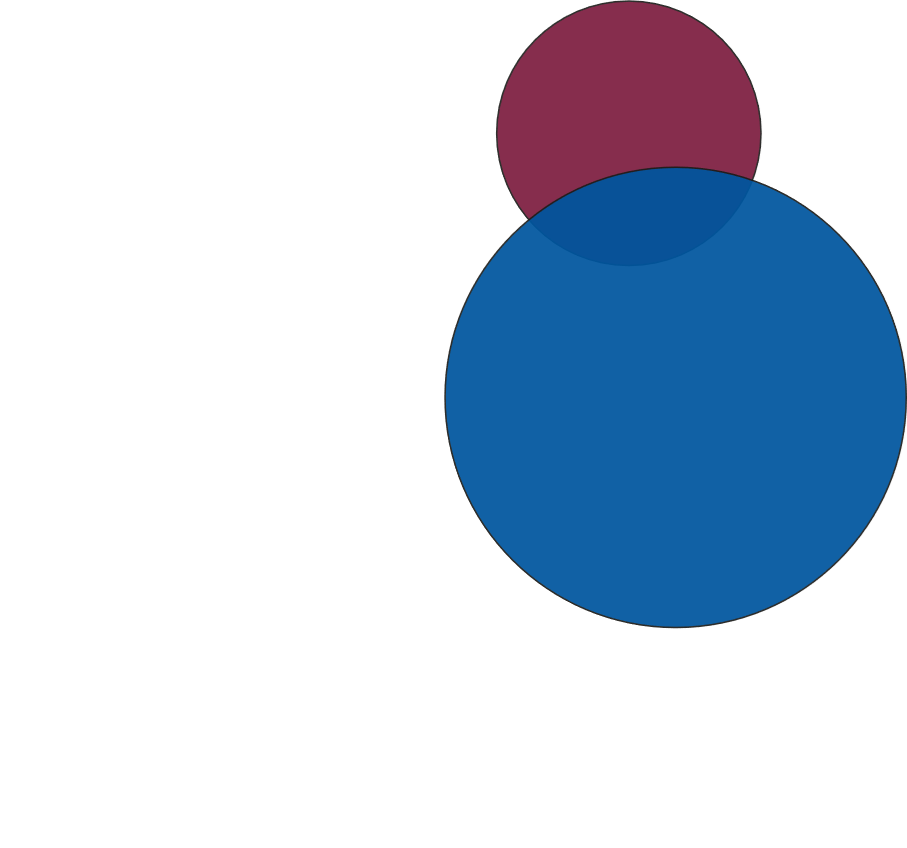 DIGITAL CONTENT CREATION
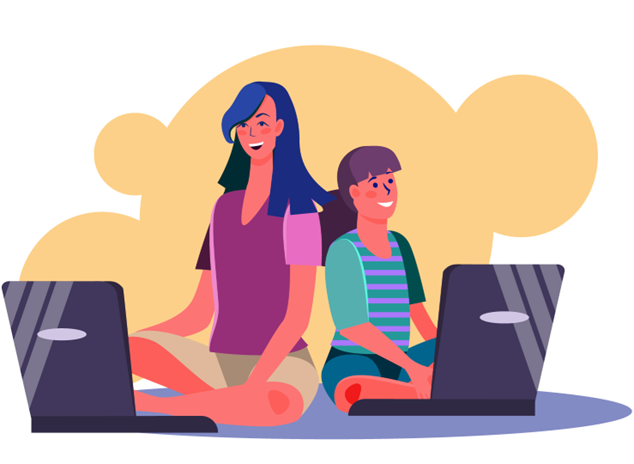 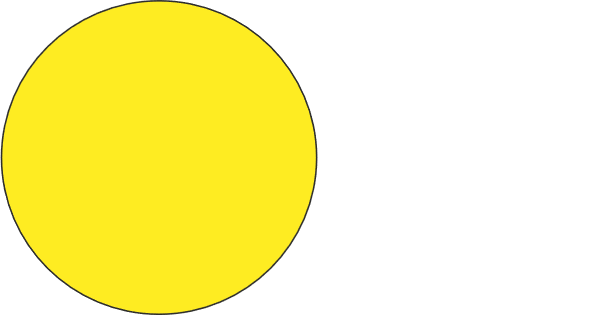 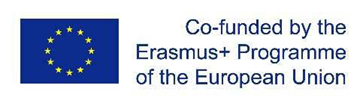 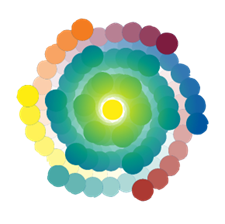 About the Digital Upbringing Project
With the world becoming more reliant on digital technologies, the goal of the Digital Upbringing project is to enhance the digital skills and knowledge of parents across Europe.
Digital Upbringing supports parents and educators to help their children to develop the digital skills needed to safely navigate the digital world.
A digital competence framework has been developed which highlights what a parent or guardian should be able to do in order to navigate their children's way in the digital world, safeguard them, and promote their opportunities.
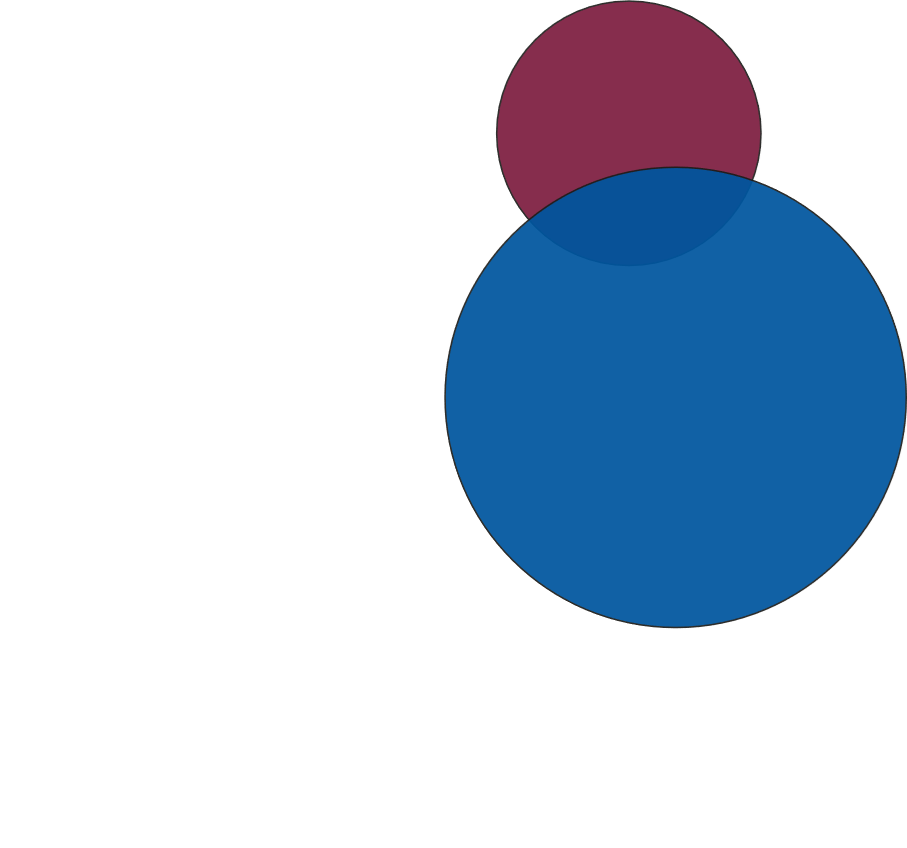 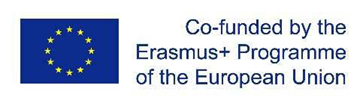 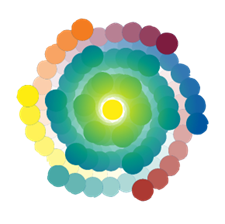 The digital competence framework for parents and the series of workshops on the different competence levels:
Module 1: 	Information and Data Literacy
Module 2: 	Communication and Collaboration
Module 3: 	Digital Content Creation
Module 4: 	Digital Safety
Module 5: 	Digital Problem Solving
Module 6: 	Facilitating their Children’s Digital Competences
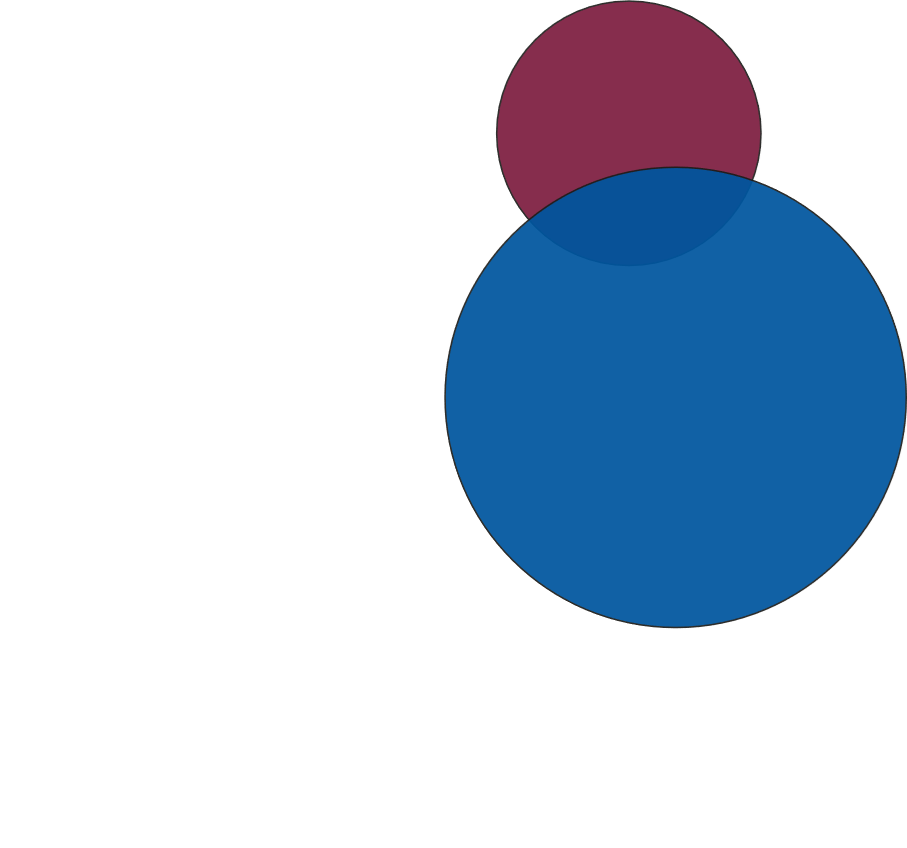 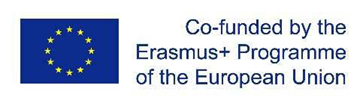 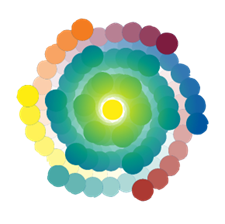 USEFUL ONLINE TOOLS
https://namelix.com/
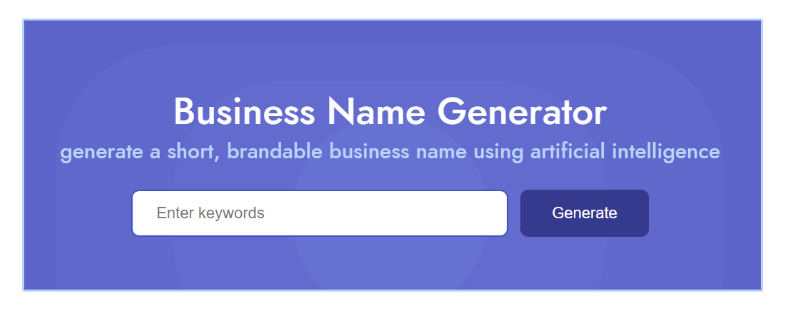 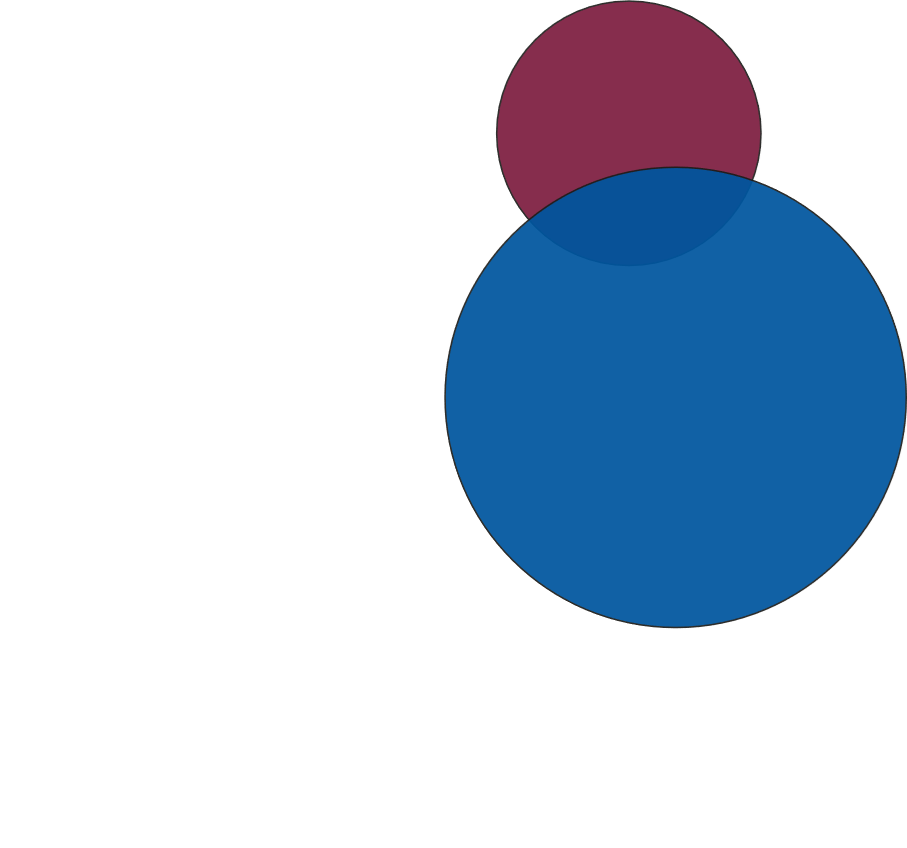 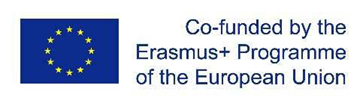 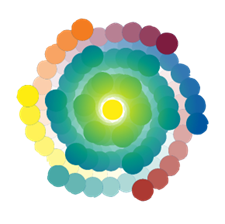 https://www.namecheap.com/logo-maker/
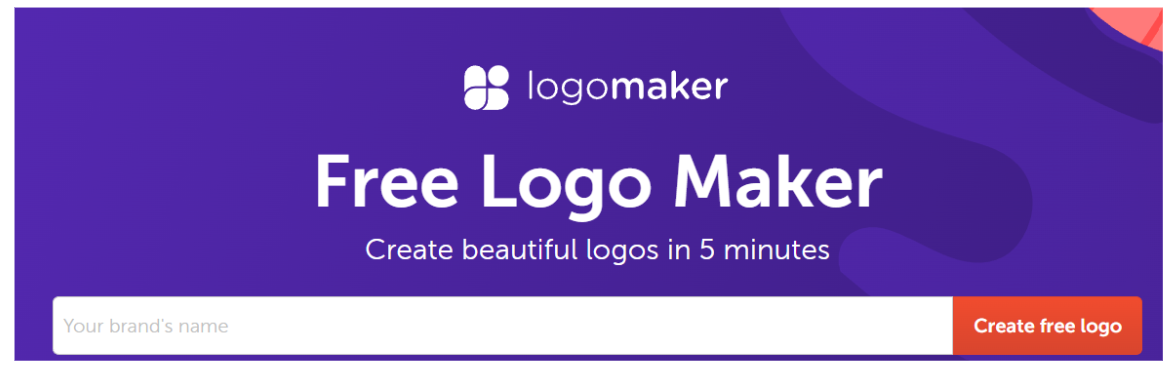 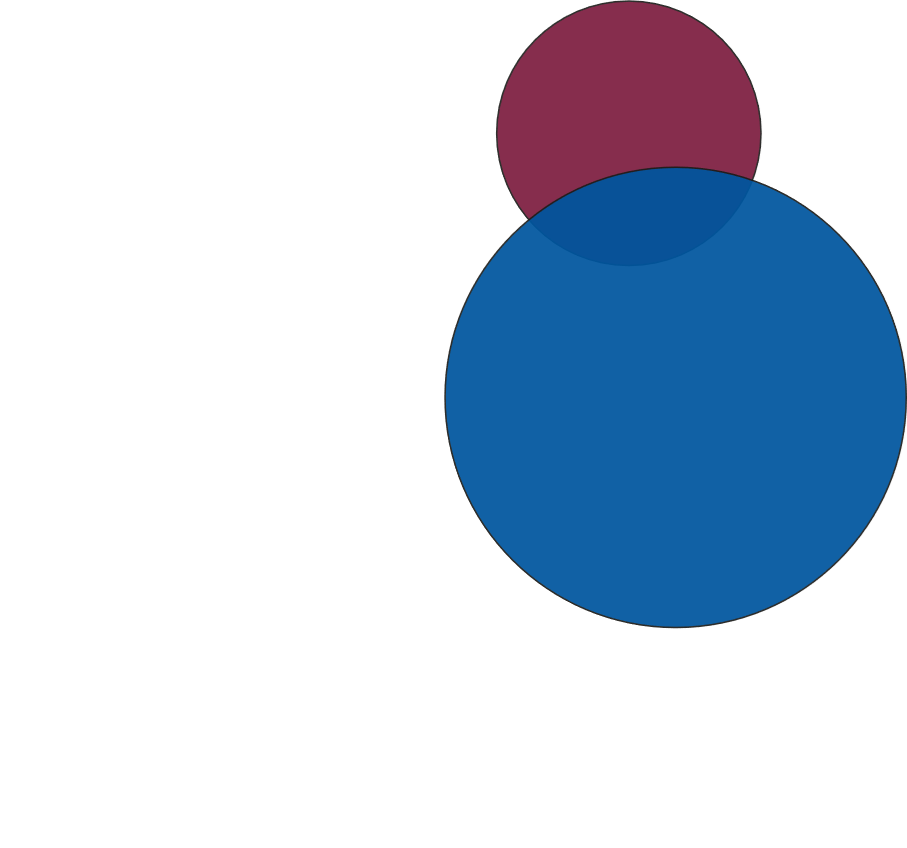 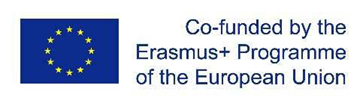 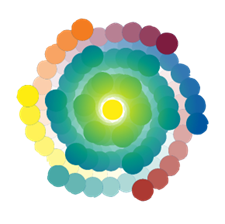 https://getemoji.com/
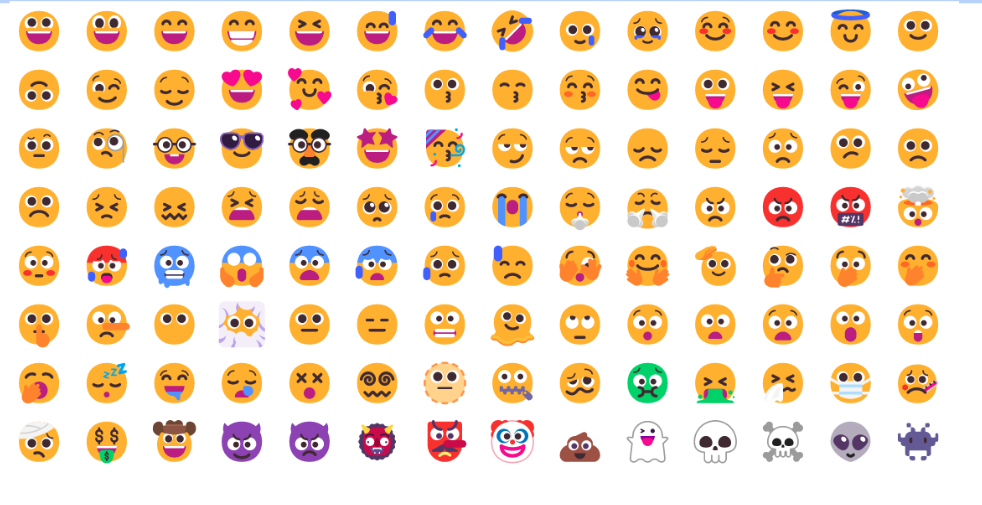 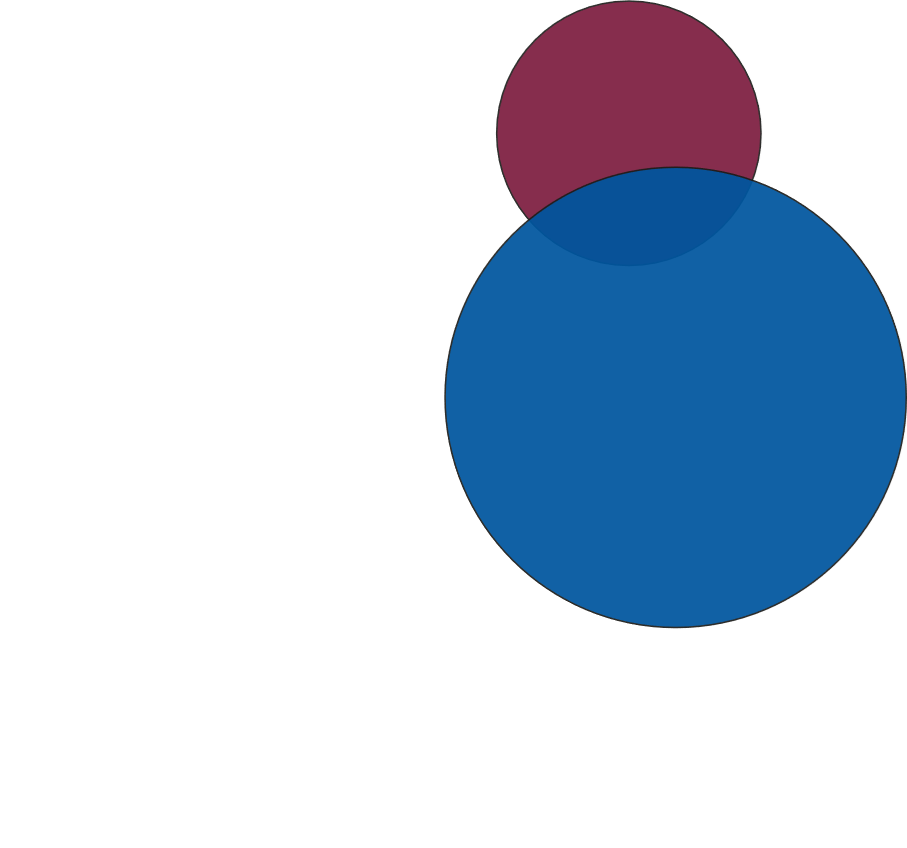 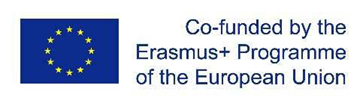 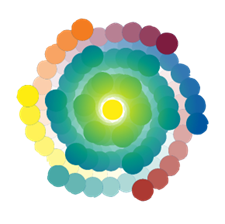 https://lumen5.com/
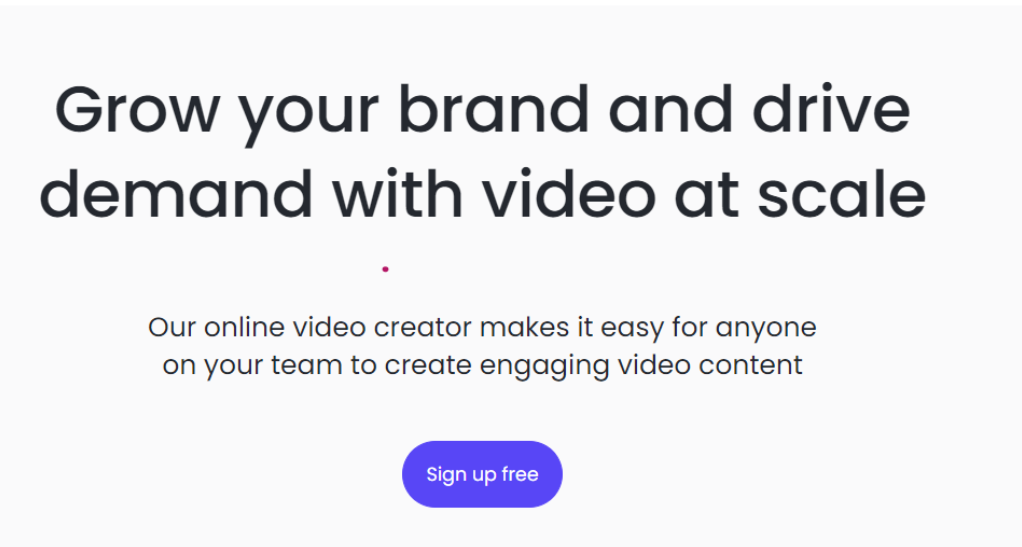 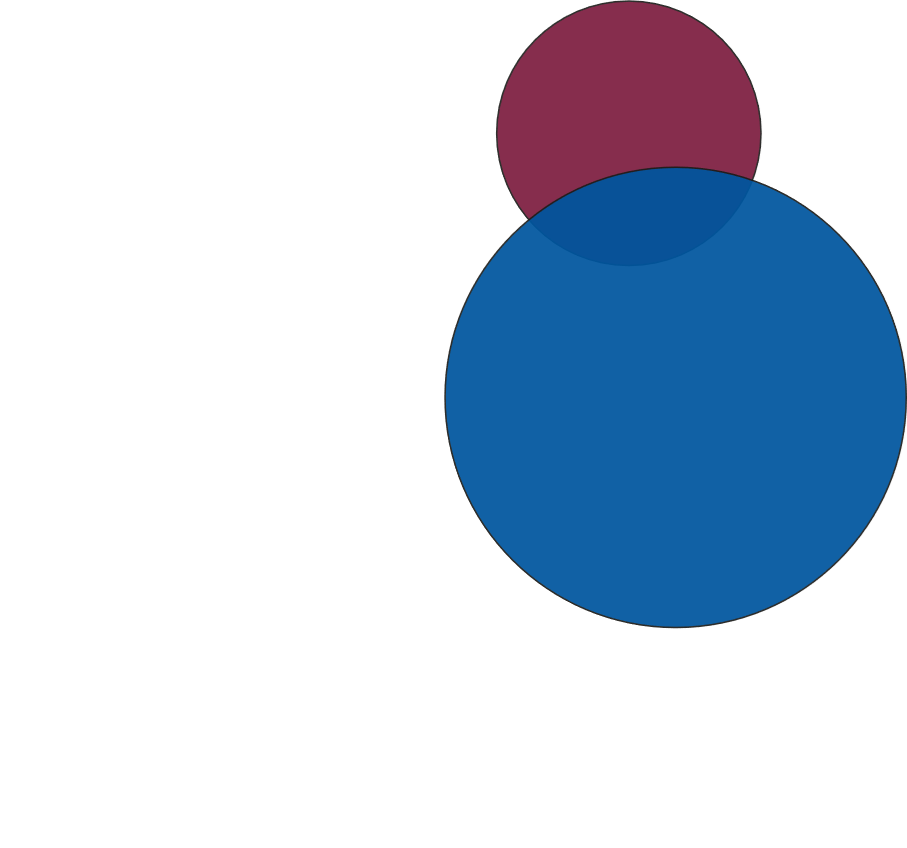 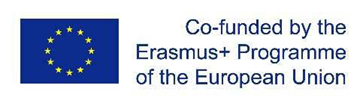 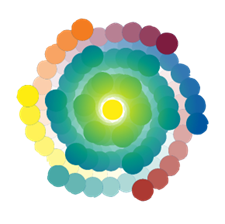 https://storyset.com
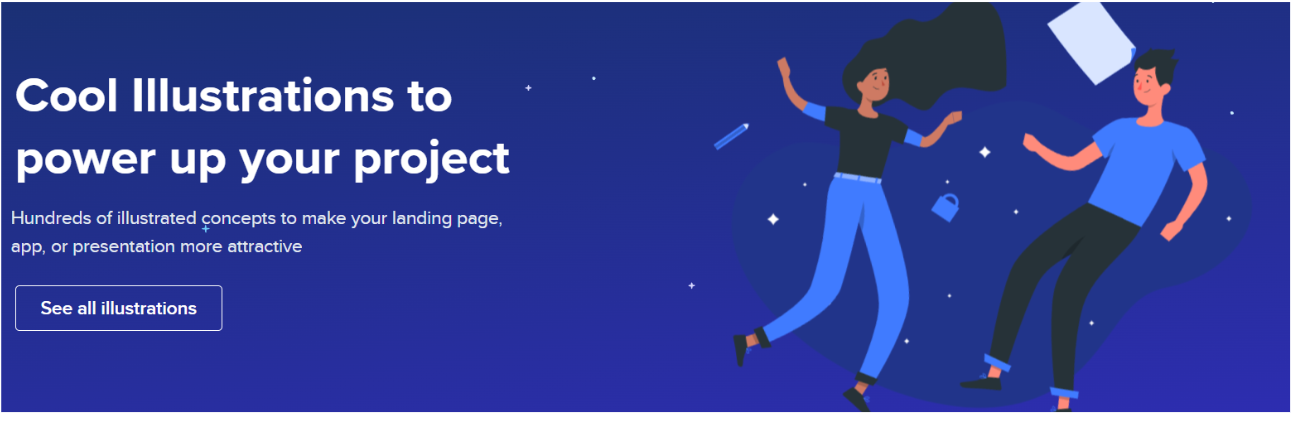 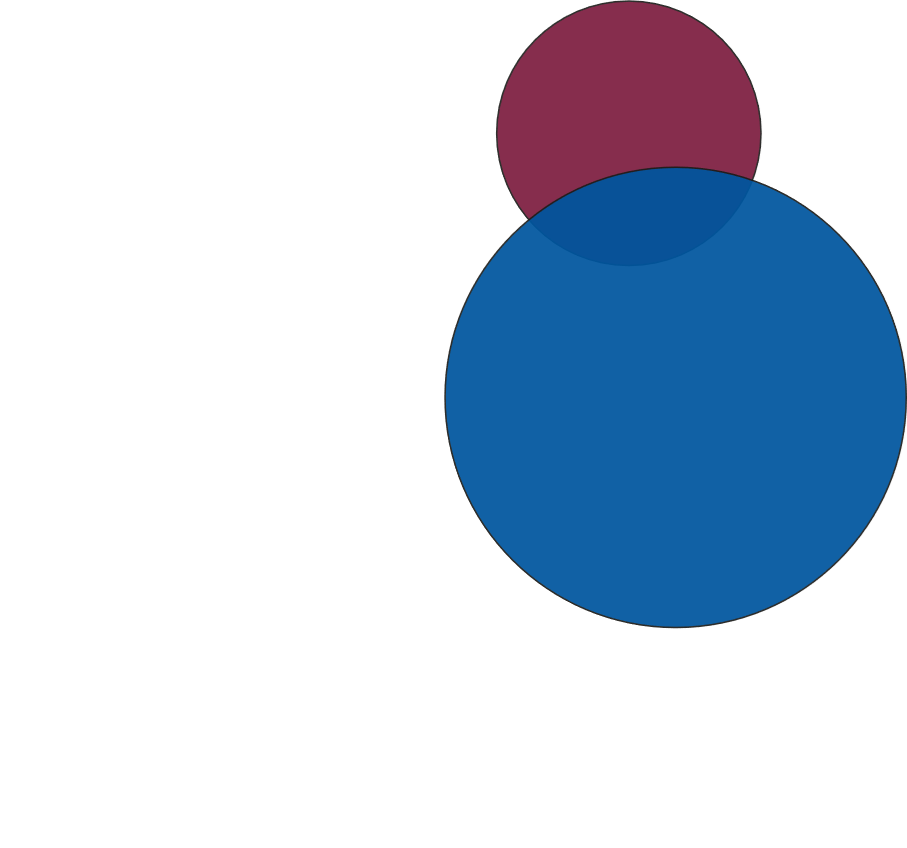 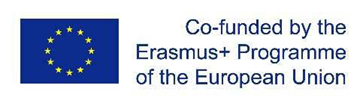 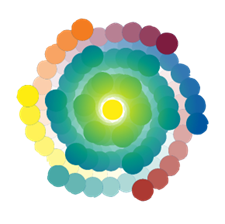 https://snapinsta.app/
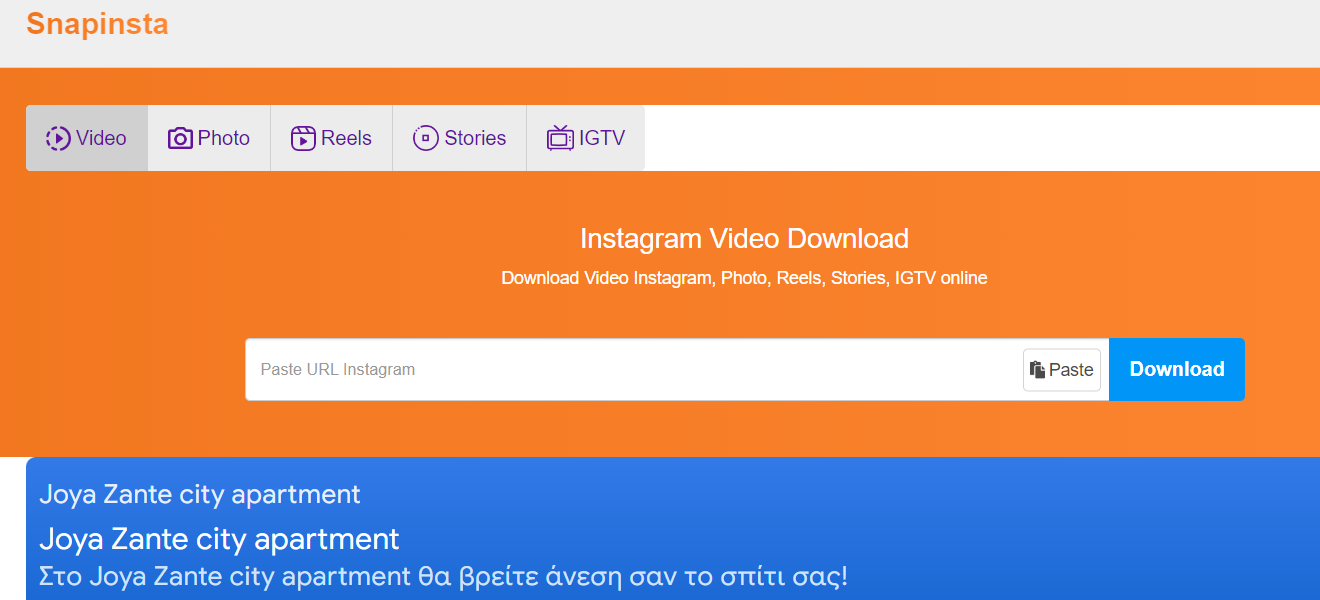 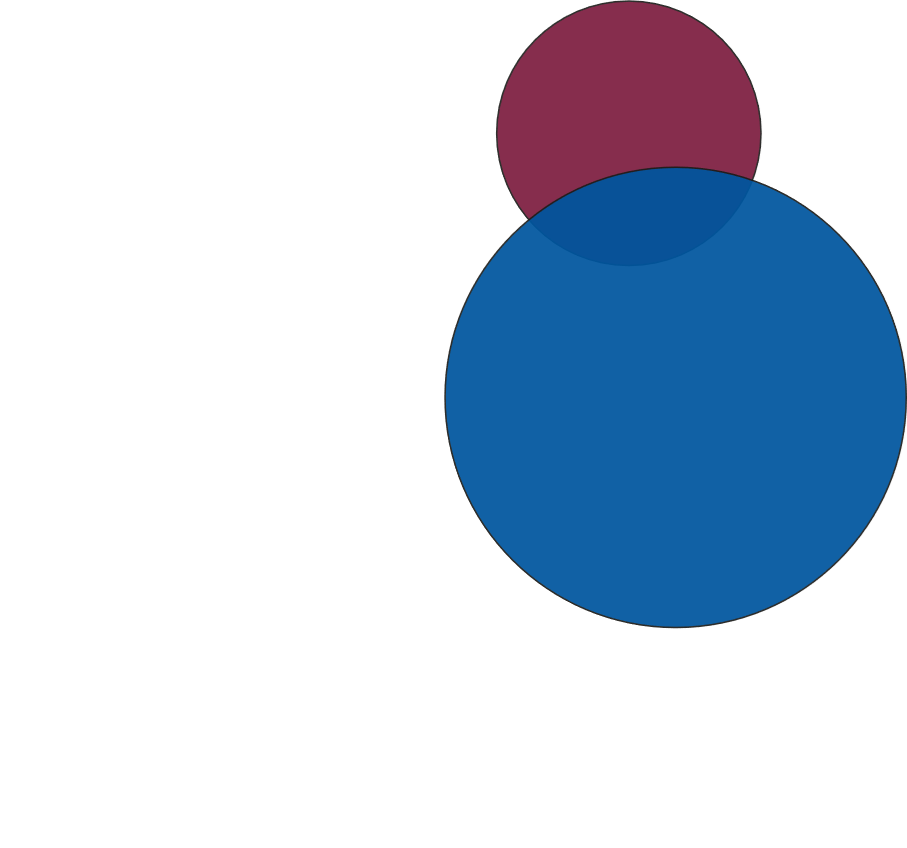 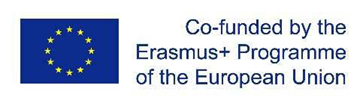 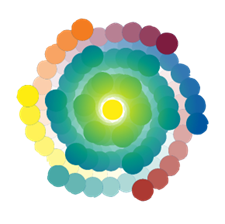 https://scoopsproject.com/pills/english/
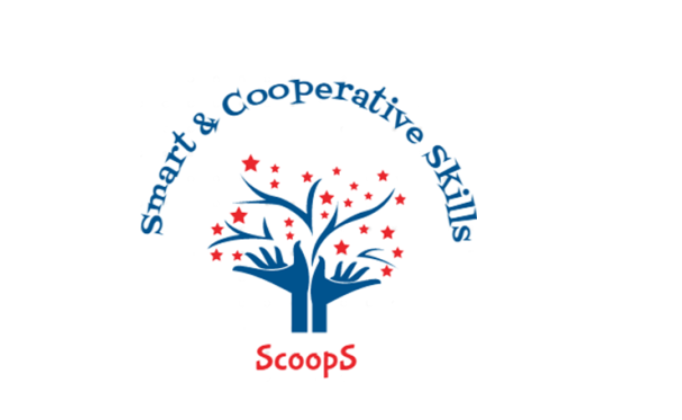 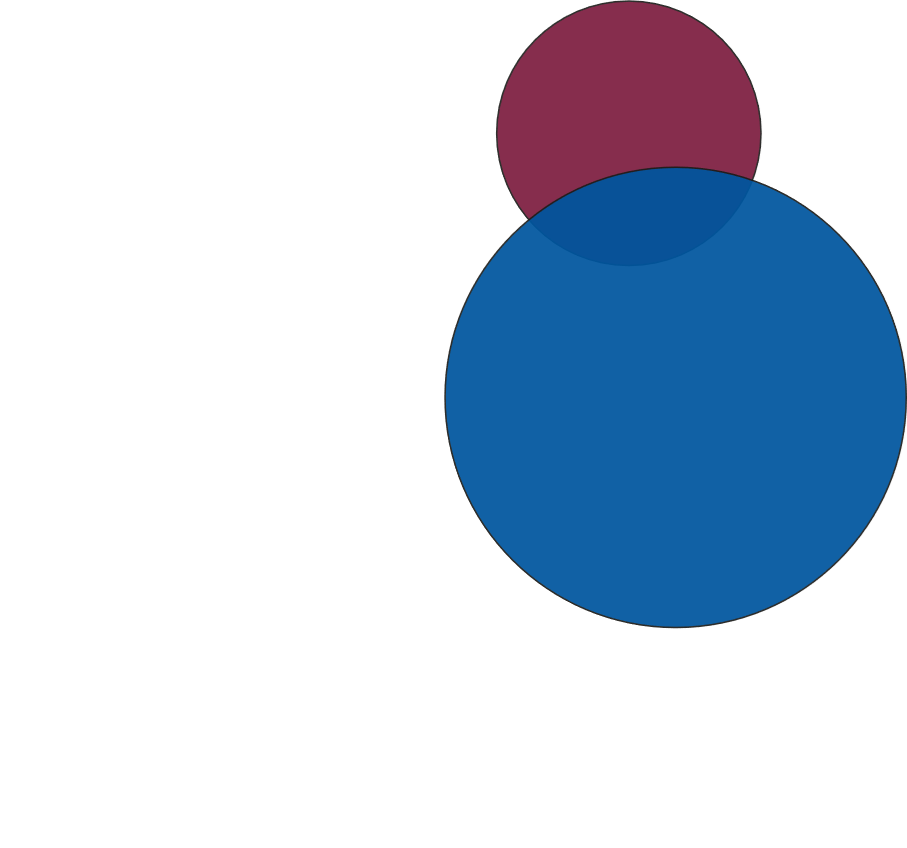 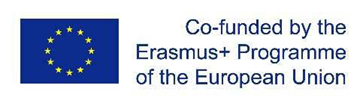 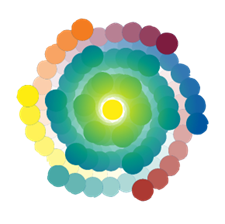 Mentimeter
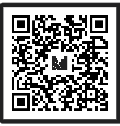 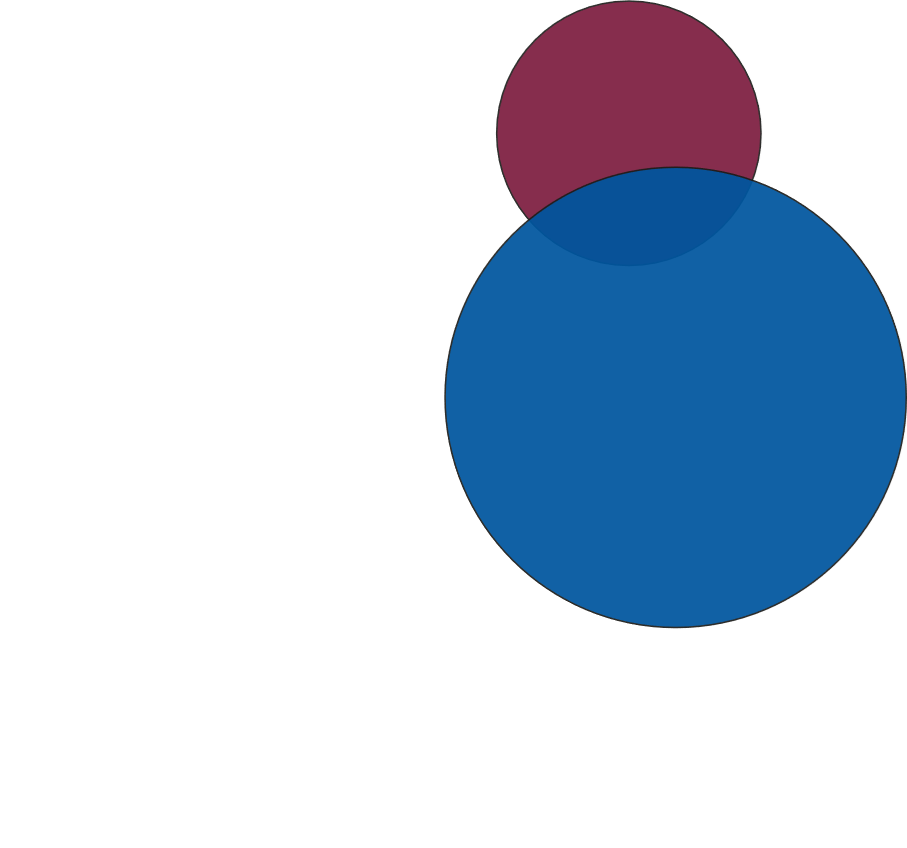 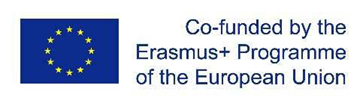 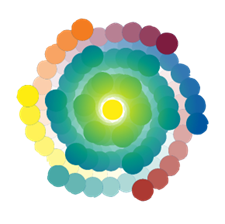 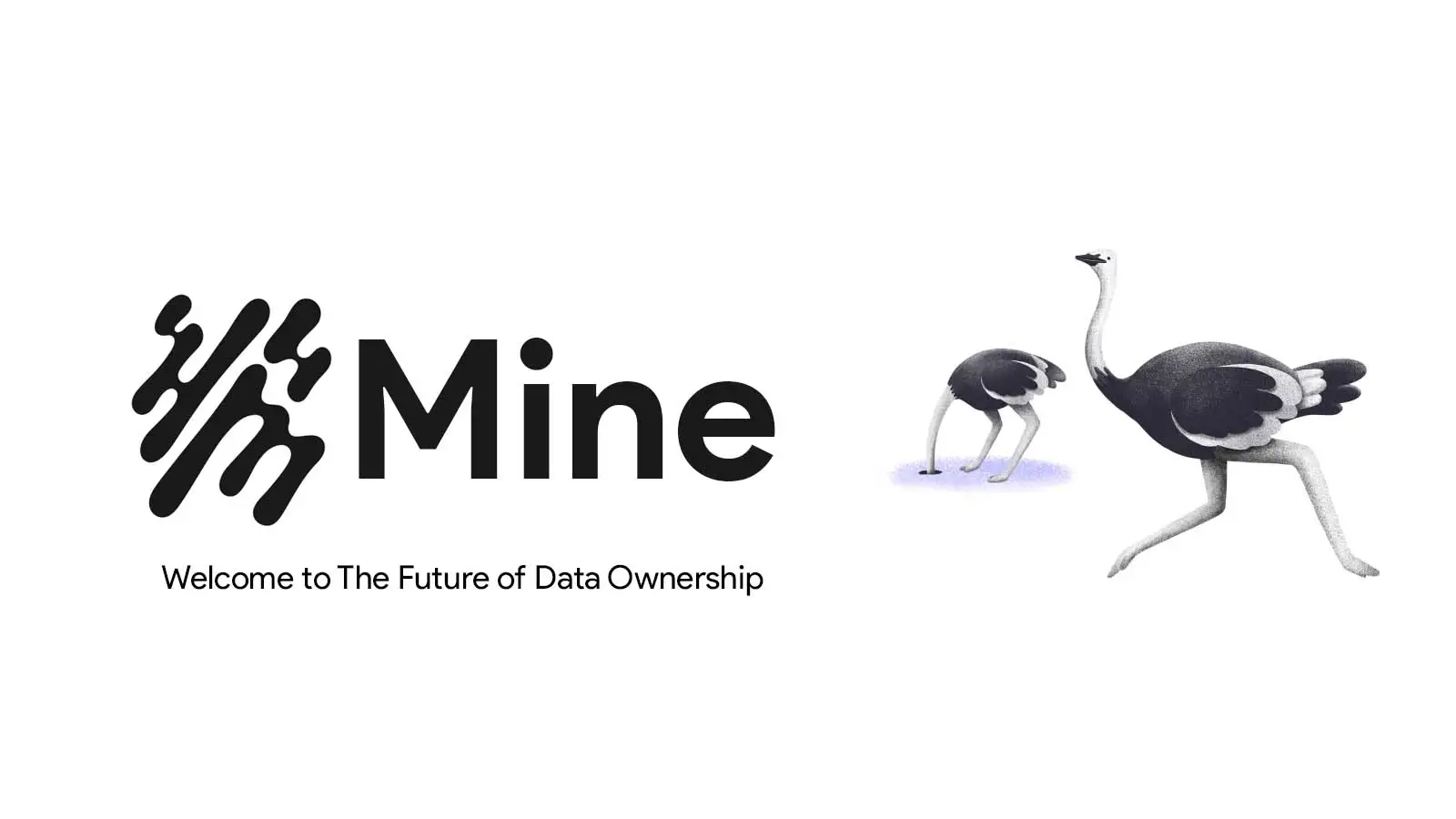 https://www.saymine.com/

 Sign Up & Check how many companies are holding your Data!
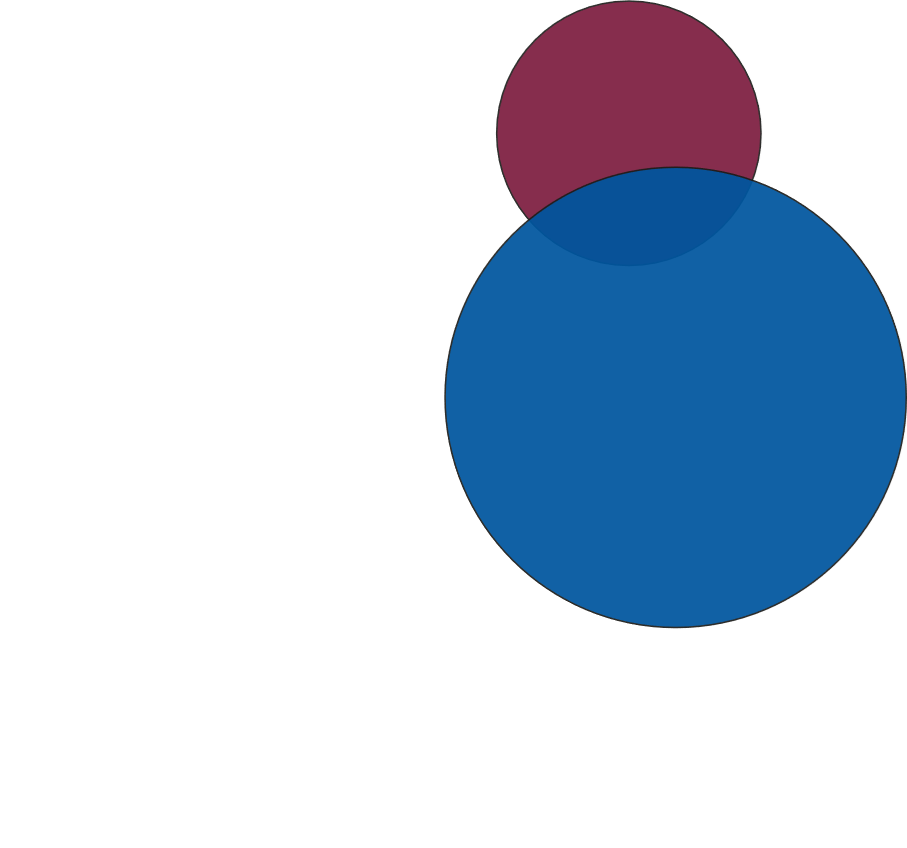 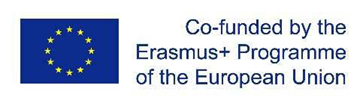 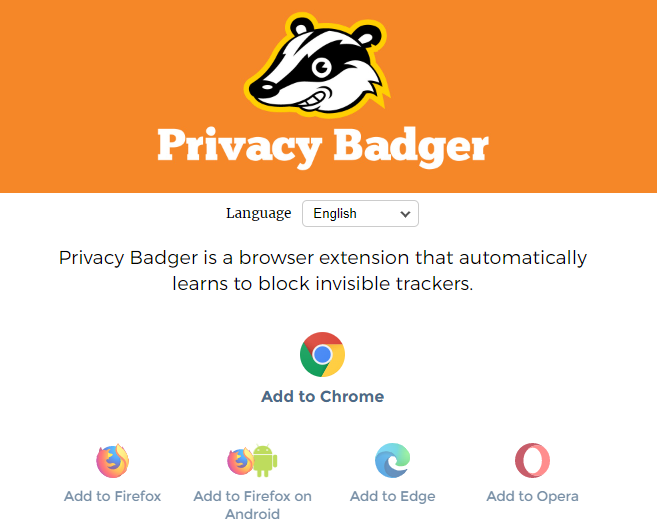 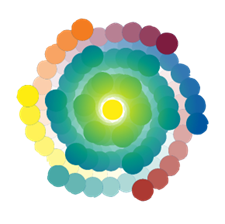 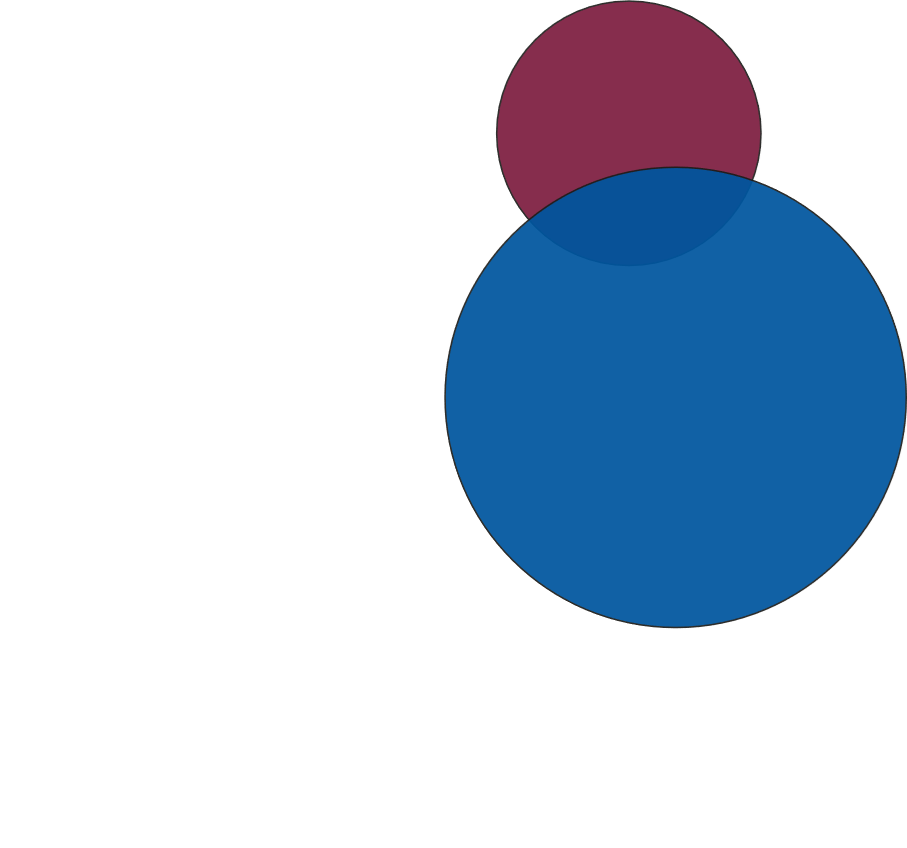 Block invisible trackers
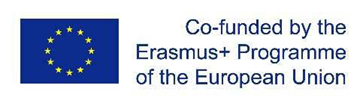 Measure your engagement and managing your digital wellbeing
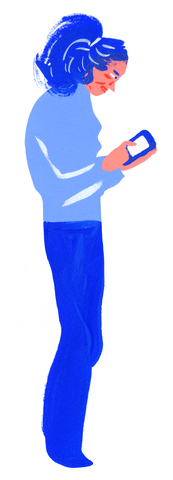 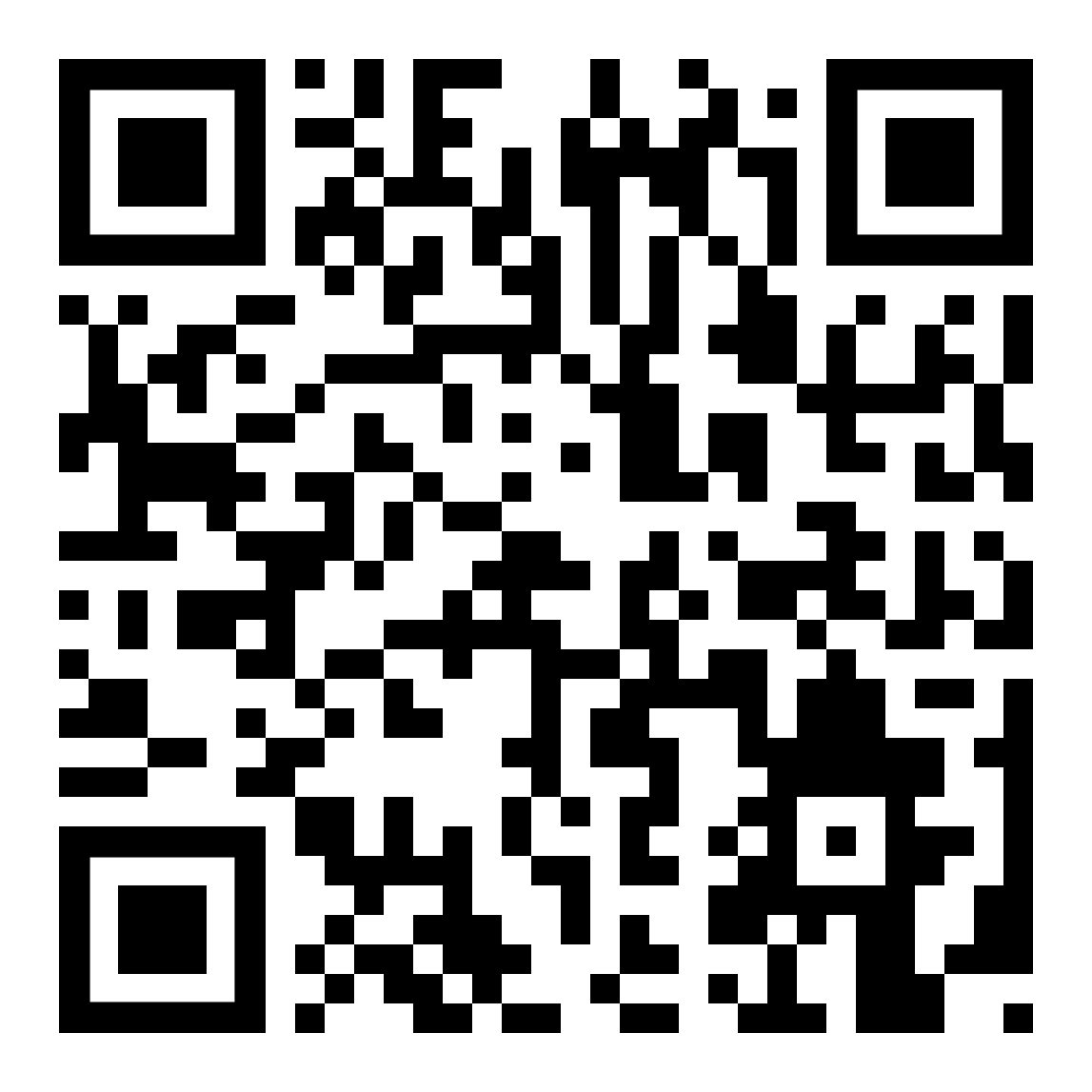 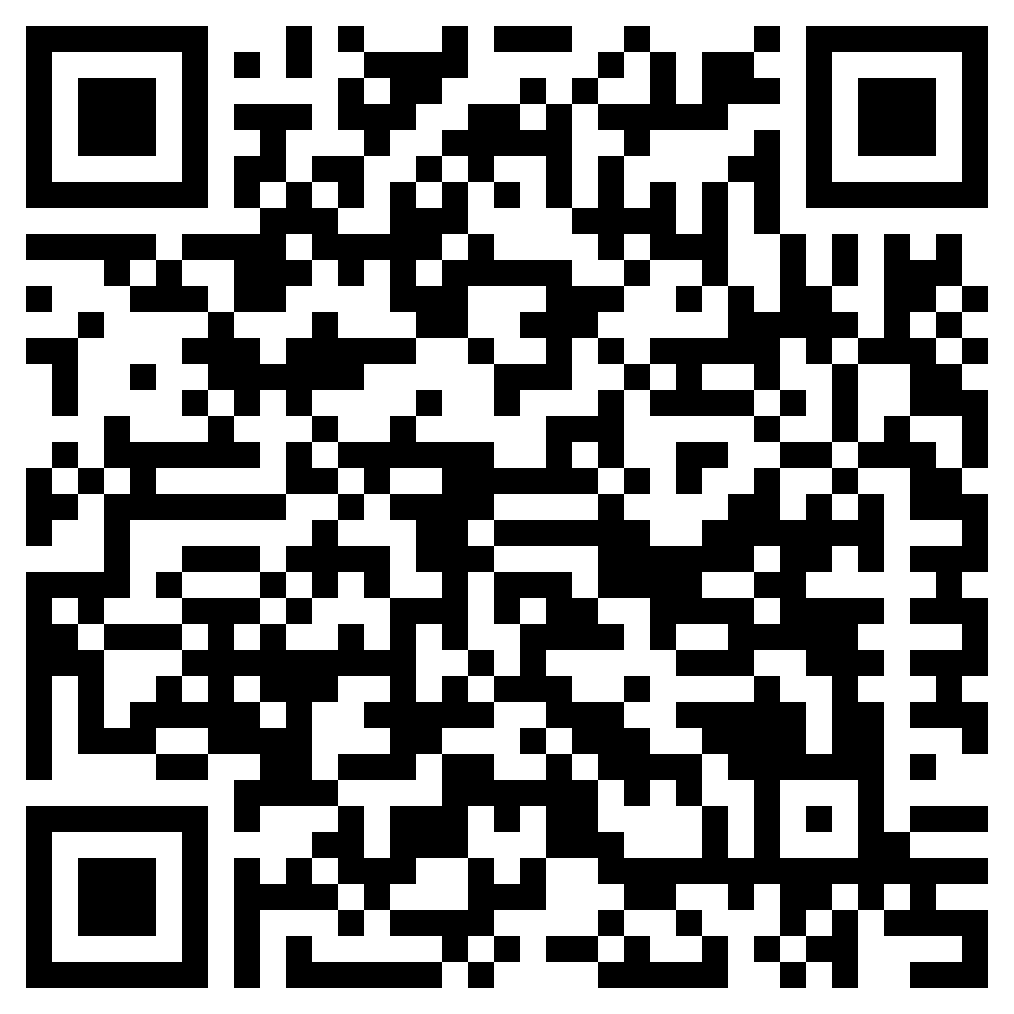 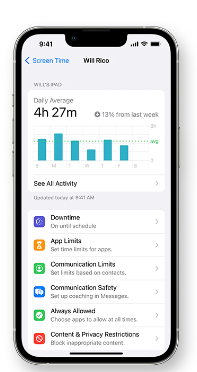 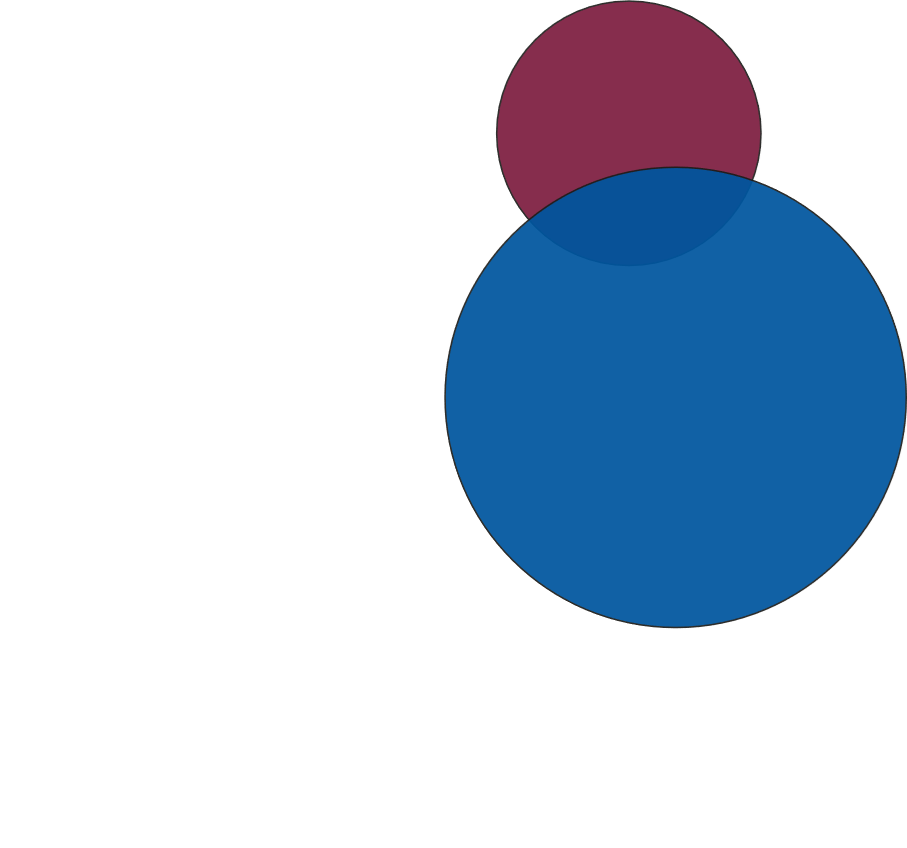 Thank you!
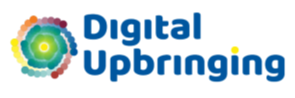 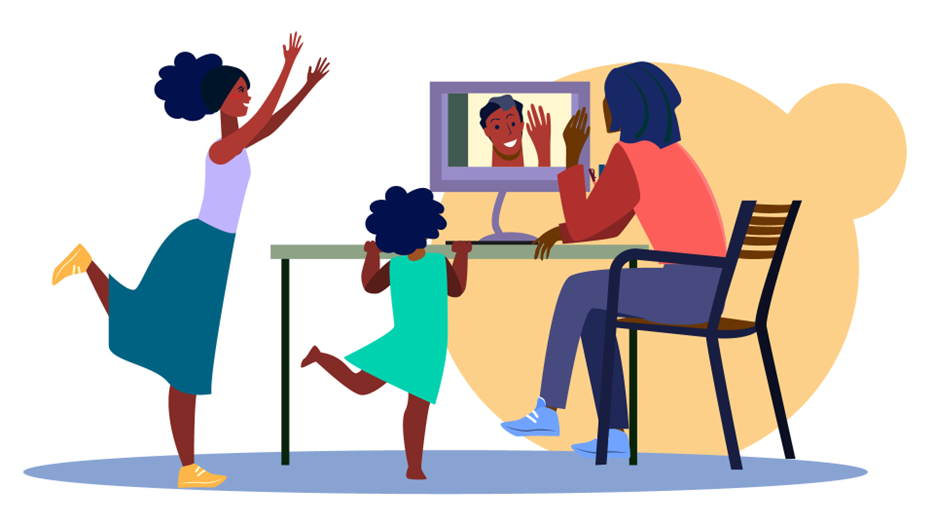 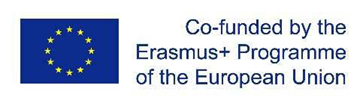